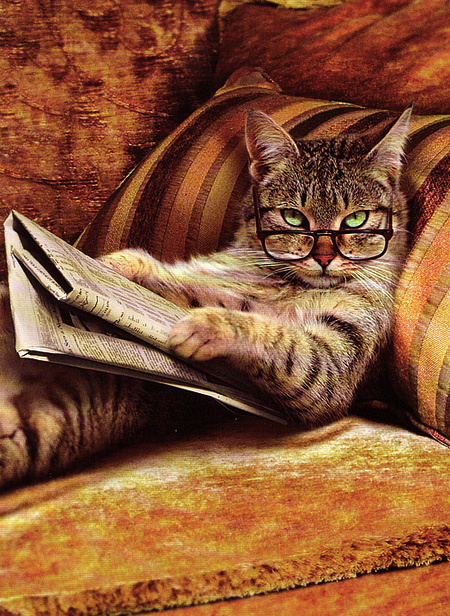 Reading 100
Methods to Accommodate and 
Support Reading Deficiencies to 
Promote Independence and Employability
[Speaker Notes: The purpose of this webinar is to understand the limitations that impact our students’ reading abilities in the Job Corps program, and to discuss what can be done to support and serve these students through accommodations and strategies.  An emphasis is placed on promoting independence and employability.]
Learning Objectives
After this webinar, you will be able to:
Identify and describe cognitive and processing limitations that impede students’ reading abilities, and identify related functional limitations. 
Identify at least two specific accommodations to support each type of reading limitation.
Describe several learning/instructional strategies that may help a student develop compensatory skills and improve independence and employability.
PollPrevalenceof Reading Issues
[Speaker Notes: Approximately what percentage of students that you work with have some type of reading issue?
0-25%
25-50%
50-75%
75-100%]
Reading Deficiencies
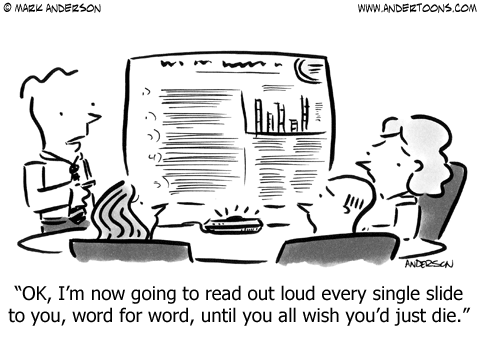 Defined
Reading Deficiencies Defined
Depending on cognitive abilities, individuals may not be able to read information in the school and work environments. 
Cognitive and processing limitations may make it difficult to understand, recognize, and visually discern letters and numbers.  Entire words or strings of letters may be unrecognizable. 
Visual and Auditory
What about other conditions that impact reading?
[Speaker Notes: Cognitive and processing limitations refers to limitations in recognizing and taking in information through the senses—i.e. auditory processing and visual processing limitations.
What about other conditions that impact reading?]
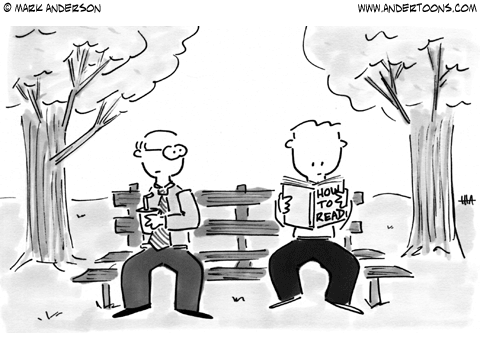 Conditions that Impact Reading
Conditions that “may” Impact Reading
Can go beyond Learning Disabilities…
Attention Deficit Hyperactivity Disorder (ADHD)
Anxiety
Spectrum-related or Developmental Disorders
Speech & Language Disorders
Visual Impairments
Large gaps in instruction
Misuse of technology (“Screenagers”)
Ways our Students Mask
When a student cannot or will not read, what does that look like?
What are some things our students do to avoid reading?
What are some ways you overcome these fears with your students?
Use the chat box to share your thoughts
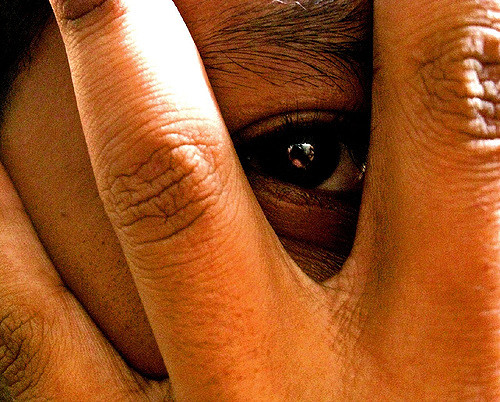 Functional Limitations
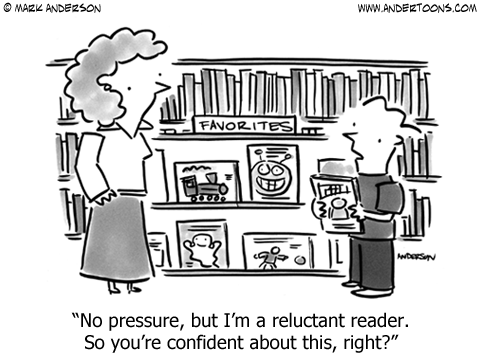 Reading: Mild, Moderate, or Severe
[Speaker Notes: Functional limitations framed as “mild, moderate, and severe”]
Functional Limitations – Mild Impact
Can read, but may have difficulty reading and comprehending longer passages or text
May read passage multiple times to understand
May have difficulty summarizing complex content
May have mild gaps in writing skills
Handwriting
Spelling
Process
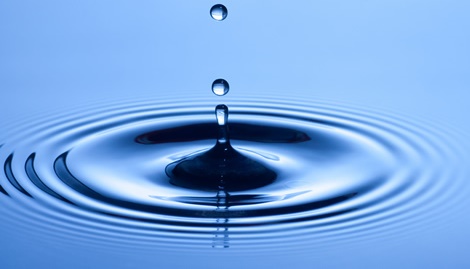 Functional Limitations – Moderate Impact
Can decode, but may have some comprehension issues
Hit and miss with reading strategies
May have issues with fluency
May have moderate memory issues
May have problems with spelling and writing in general
May have some difficulty with spoken language
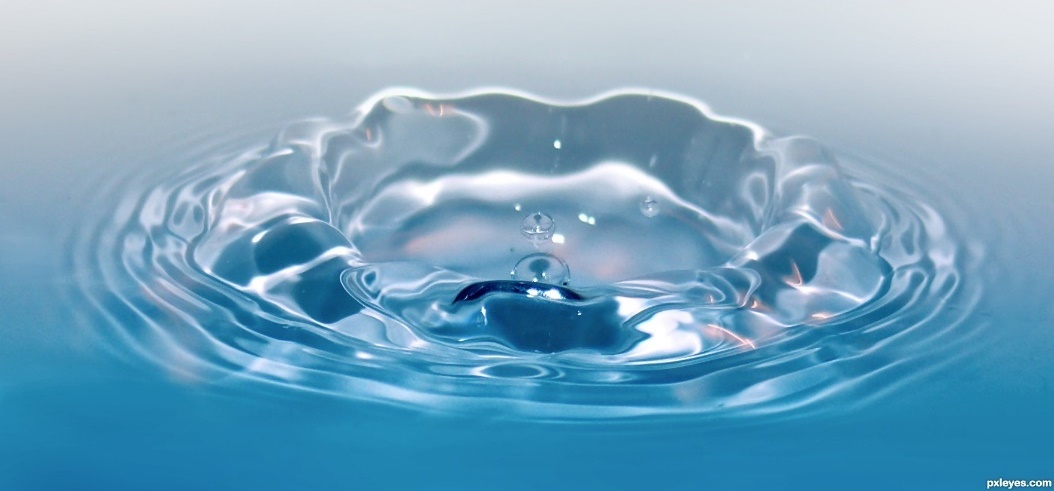 Functional Limitations – Severe Impact
Significant decoding issues
May be a non-reader
May have severe processing deficits
May have severe speech and language issues
May have severe difficulties with written expression 
Difficulty with verbal input and output
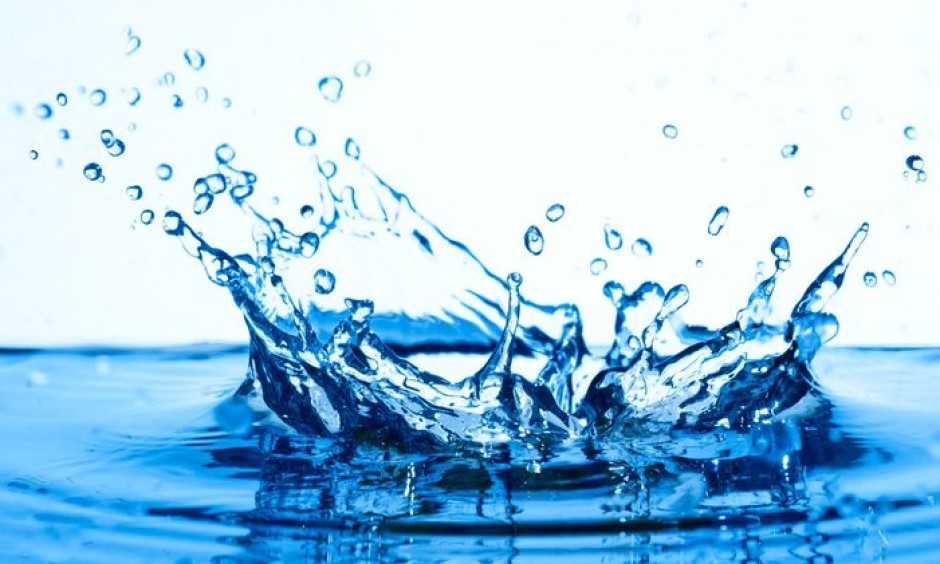 Potential Impact
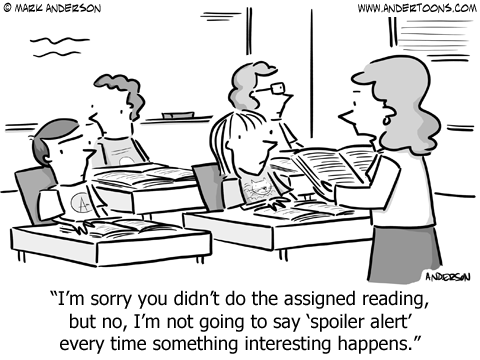 Center-wide
[Speaker Notes: Functional limitations framed as “mild, moderate, and severe”]
Potential Impact Center-wide
How might students with reading difficulties be impacted in the following areas on center:
Academics
Career Tech Education
Residential
Recreation
Behavior
Work-Based Learning
Employment
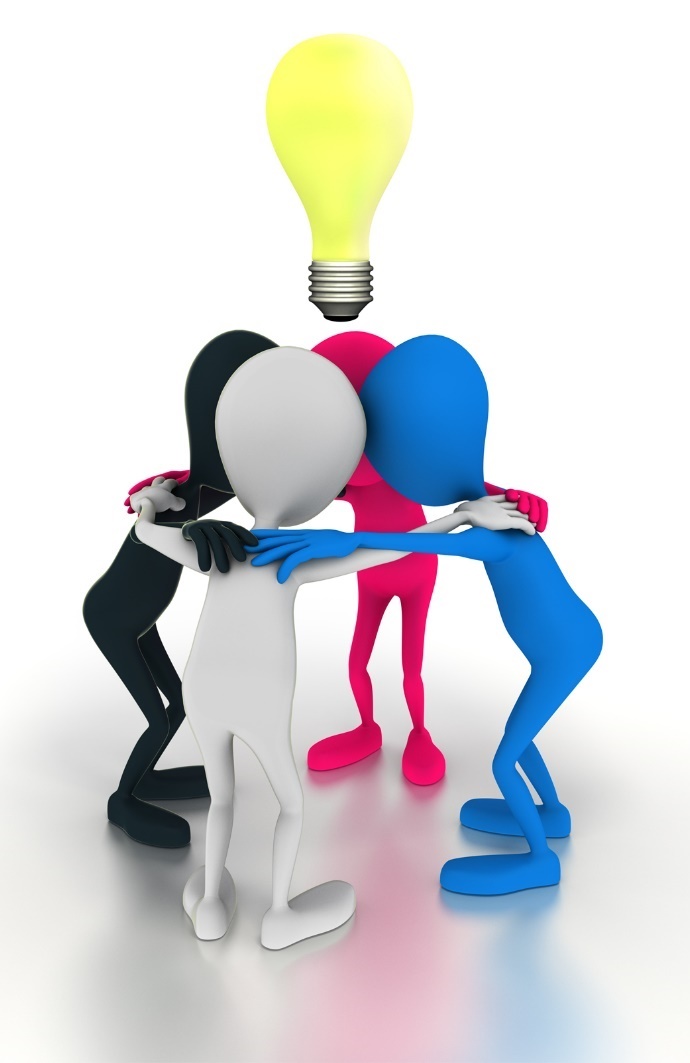 [Speaker Notes: Brainstorm]
Potential Impact by Area
Academics
Written assignments, instructions, information
TABE
Career Technical Education
Written safety manuals, signs, rules, expectations
Written instructions for task or project
Residential
Written Dorm Rules/Assignments
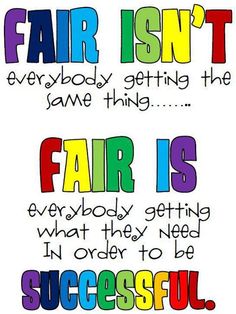 [Speaker Notes: In Reading 200, we will go into detail on the impact and solutions]
Potential Impact by Area (cont.)
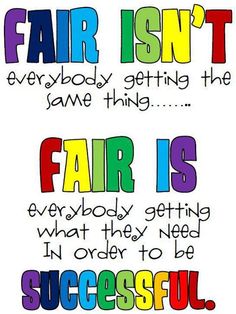 Behavior
Written incident reports
Posted rules, regulations, expectations
Work-Based Learning & Employment
Application
Job requirements
Written employee expectations
[Speaker Notes: Brainstorm]
Accommodations and Strategies
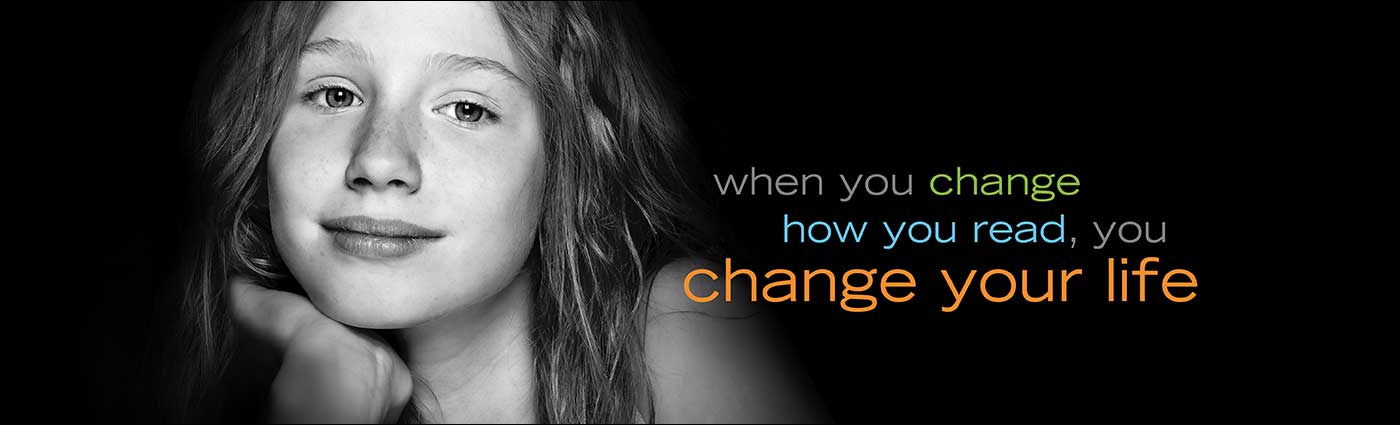 Universal Design for Learning (UDL) Review
Multiple approaches to meet the needs of diverse learners:
Multiple means of representation
Multiple means of expression
Multiples means of engagement
How does UDL apply to reading support?
Accessibility
Goes beyond “learning disabilities”
Mild, moderate, severe readers all get support
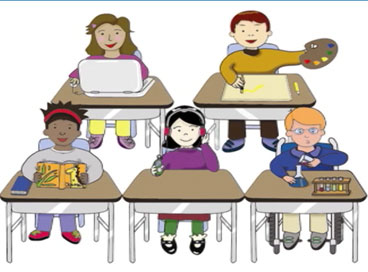 www.udlcenter.org
[Speaker Notes: One approach…

What does that look like in Reading?  Next slide…]
UDL Examples
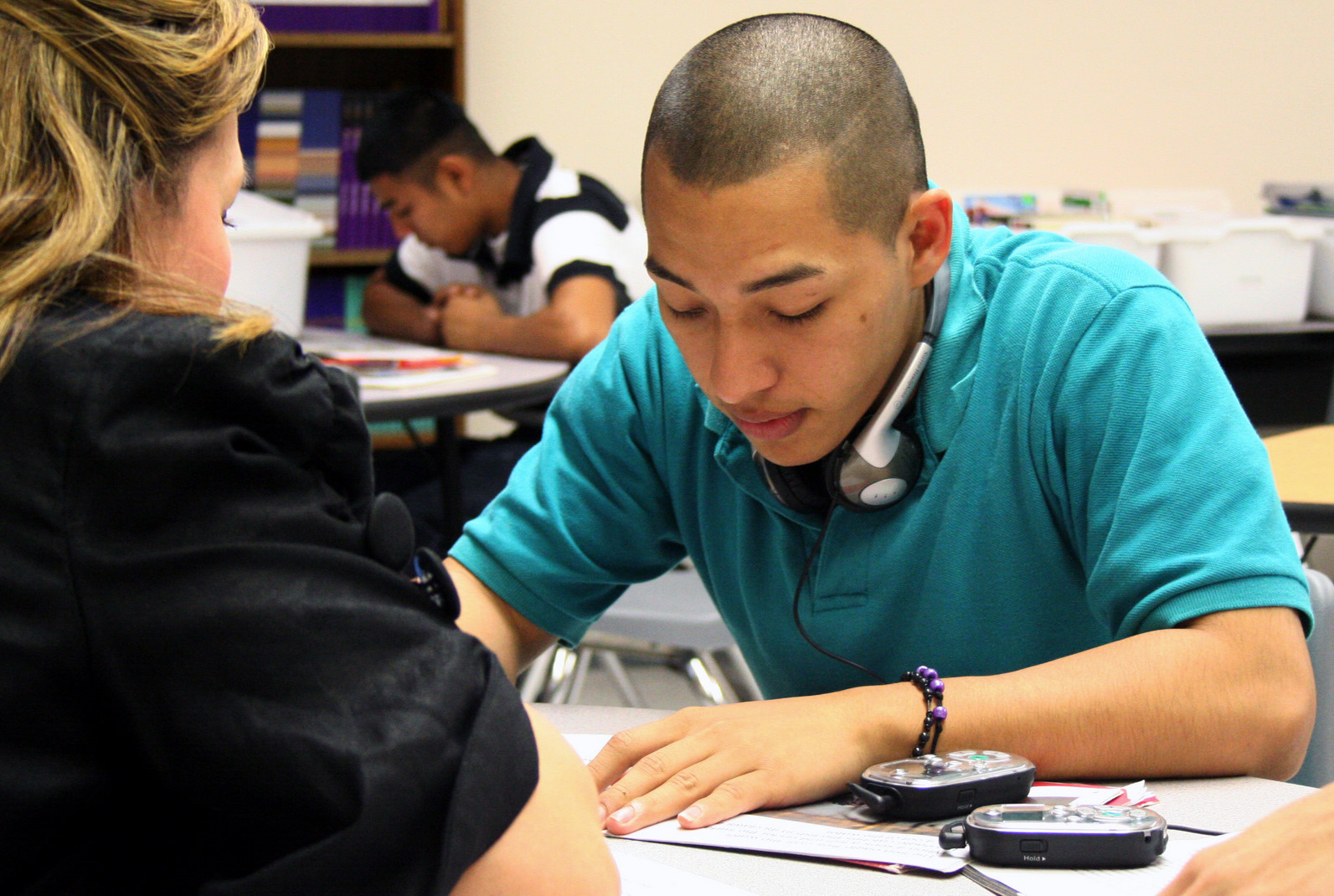 Peer mentors/tutors
Model good reading habits
Physical setting considerations
Lighting
Sounds
Smells
Independent reading space
Build on students’ strengths & interests
Use multi-sensory instructions
Visual, auditory, hands-on
Reading Tools
Graphic organizers
Questioning strategies
Visualization
Graphic Organizer Example
Accommodations and Strategies – Mild Impact
Comprehension Skills
Allow use of graphic organizers, highlighters, colored overlays, other assistive technology (AT) as needed
Allow students to ask questions or retell as they go
Frequently check for understanding (Who, What, Where, When, Why, How…)
Have student(s) look at the pictures, table of contents, chapter headings, maps, diagrams, and bold print words to make predictions
Connect the text to life experiences or prior knowledge
Accommodations and Strategies – Moderate Impact
Use technology and other accommodations to provide access to the curriculum and the overall program while remediating the reading skills
Screen readers, reading pens, other AT as needed to fill in gaps (decoding or comprehension)
Assign peer tutor or mentor (good reader)
Provide memory devices or strategies
For spelling difficulties:
Allow use of reference materials (dictionary, word prediction software)
Accommodations and Strategies – Moderate Impact
Accommodations
For writing process difficulties:
Allow verbal response
Provide quiet space and/or minimized distractions
Accommodations and Strategies – Severe Impact
Direct instruction
AT
OCR, Screen Reader, convert text to audio
Reading Pen
Decoding program(s)
Peer tutor or designated person to read printed materials aloud
Colored overlays, larger print, spaced materials
Allow verbal responses when writing is impacted
Teacher and Learner Strategies
Metacognition
Tap students’ prior knowledge
KWL
Relevance
Model how “good readers” do it
Repeat, rephrase, retell, summarize
Guided practice
Graphs, pictures, real life examples, videos, 
Teach memory strategies
Teach organizational strategies
“KWL” Strategy Example
Metacognition
Let’s check what we have learned!
New student comes into the program.  You know these facts:
Student has a learning disability that impacts reading.
During your initial classroom assessments, you note that the student is able to read basic level text (i.e., 5th to 6th grade GE) but struggles to understand and/or remember what he just read.
The longer he reads, the more mistakes and errors in word identification and becomes overwhelmed and is unable to articulate basic facts about what he just read.
He shared during his initial orientation to class that he loves Star Wars.
What’s Next?
Generally, would you say this student has mild, moderate or severe reading difficulties?
What are this student’s accommodations on his Job Corps accommodation plan?  
Does the plan need some additional accommodations based upon your observations and classroom assessments?
Do the accommodations allow the student to be as independent as possible?
If not, what could be done to improve this?
For Next Time…
Reading & Writing Accommodations (Attachment)
Reading Tips (Attachment)
This webinar
Your own research
Choose 1-2 accommodations, strategies, or tips to use with your students before Reading 200 Webinar
Take note of any changes in your students’ progress, your progress,  or the overall learning environment as a result
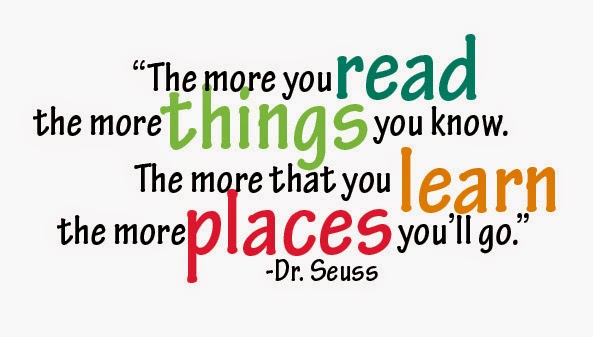 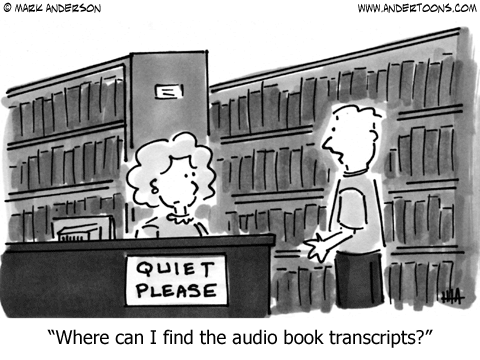 Disability-related and Reading Resources
Upcoming webinars!
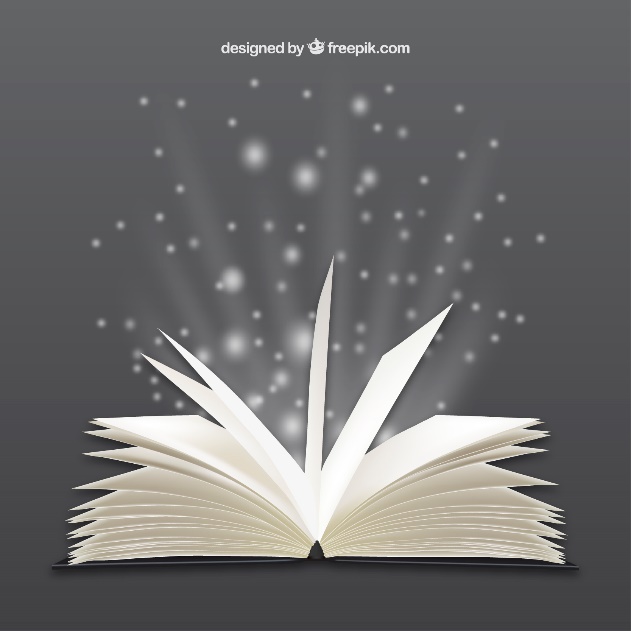 Reading 200
Part 2 of a 3 Part Webinar Series on Reading Difficulties for 
Students with Disabilities

Diane Fairchild
Humanitas
Disability Consultant
Coming  
April 27 & 28, 2016!
Upcoming Webinars!
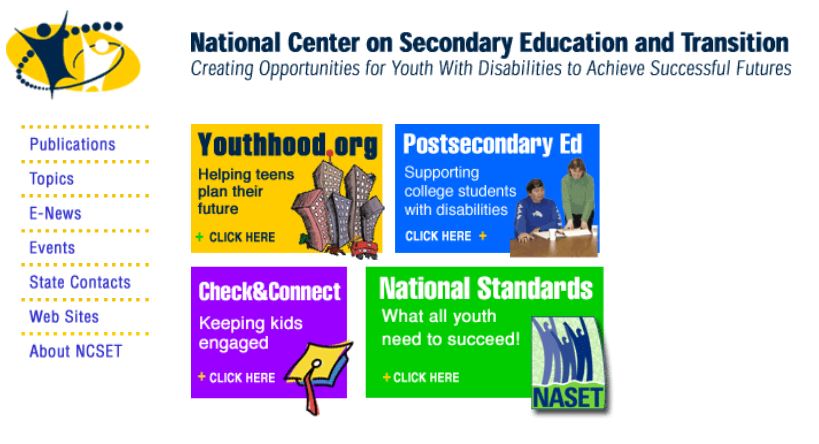 National Center on Secondary Education and Transitionwww.ncset.org
[Speaker Notes: The Job Corps Disability website provides information on all aspects of the disability process and how each department of Job Corps can best serve individuals with disabilities.  Some specifics sections include LD specific definitions, functional limitations, accommodations and strategies.]
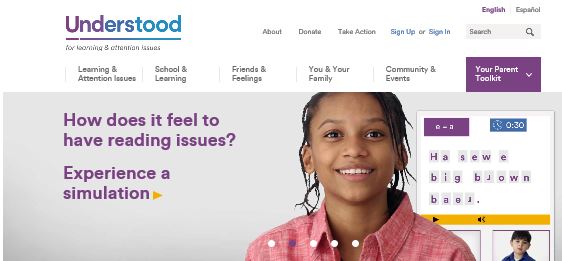 Understoodwww.understood.org
[Speaker Notes: The Job Corps Disability website provides information on all aspects of the disability process and how each department of Job Corps can best serve individuals with disabilities.  Some specifics sections include LD specific definitions, functional limitations, accommodations and strategies.]
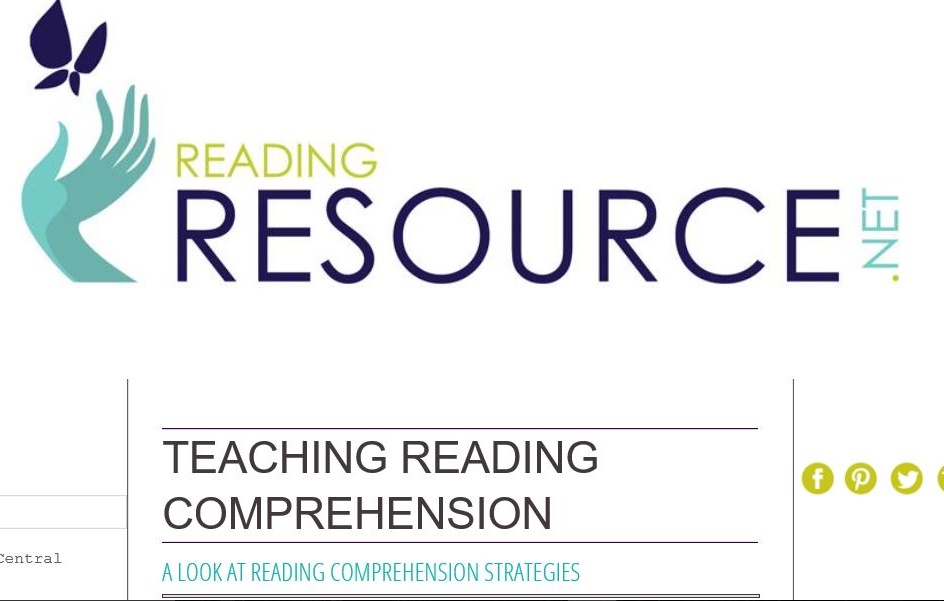 http://www.readingresource.net/teachingreadingcomprehension.html
[Speaker Notes: The Job Corps Disability website provides information on all aspects of the disability process and how each department of Job Corps can best serve individuals with disabilities.  Some specifics sections include LD specific definitions, functional limitations, accommodations and strategies.]
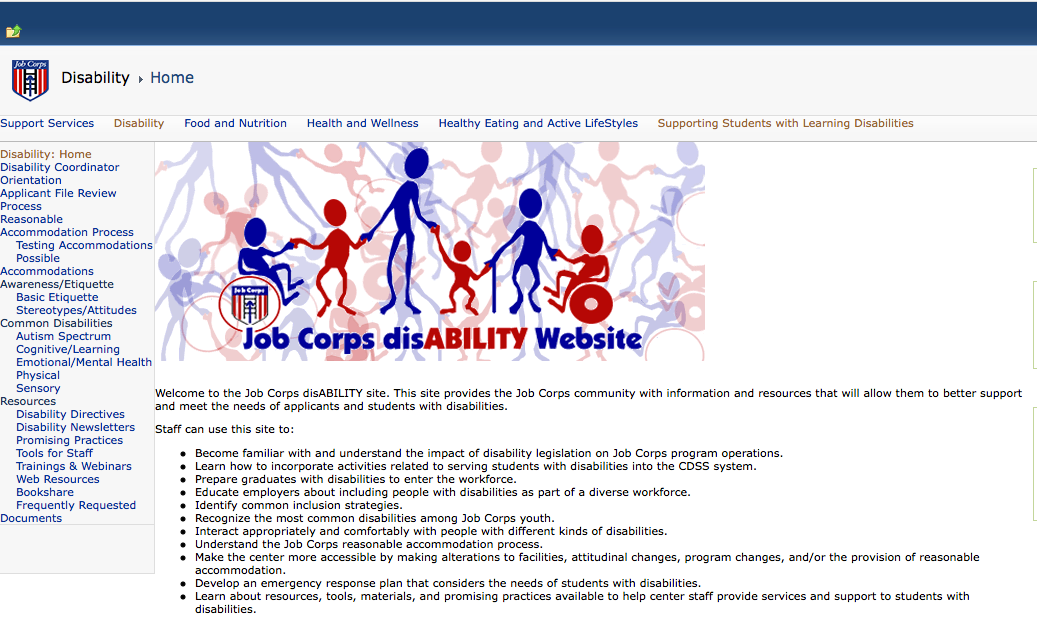 Job Corps Disability Websitehttps://supportservices.jobcorps.gov/disability/Pages/default.aspx
[Speaker Notes: The Job Corps Disability website provides information on all aspects of the disability process and how each department of Job Corps can best serve individuals with disabilities.  Some specifics sections include LD specific definitions, functional limitations, accommodations and strategies.]
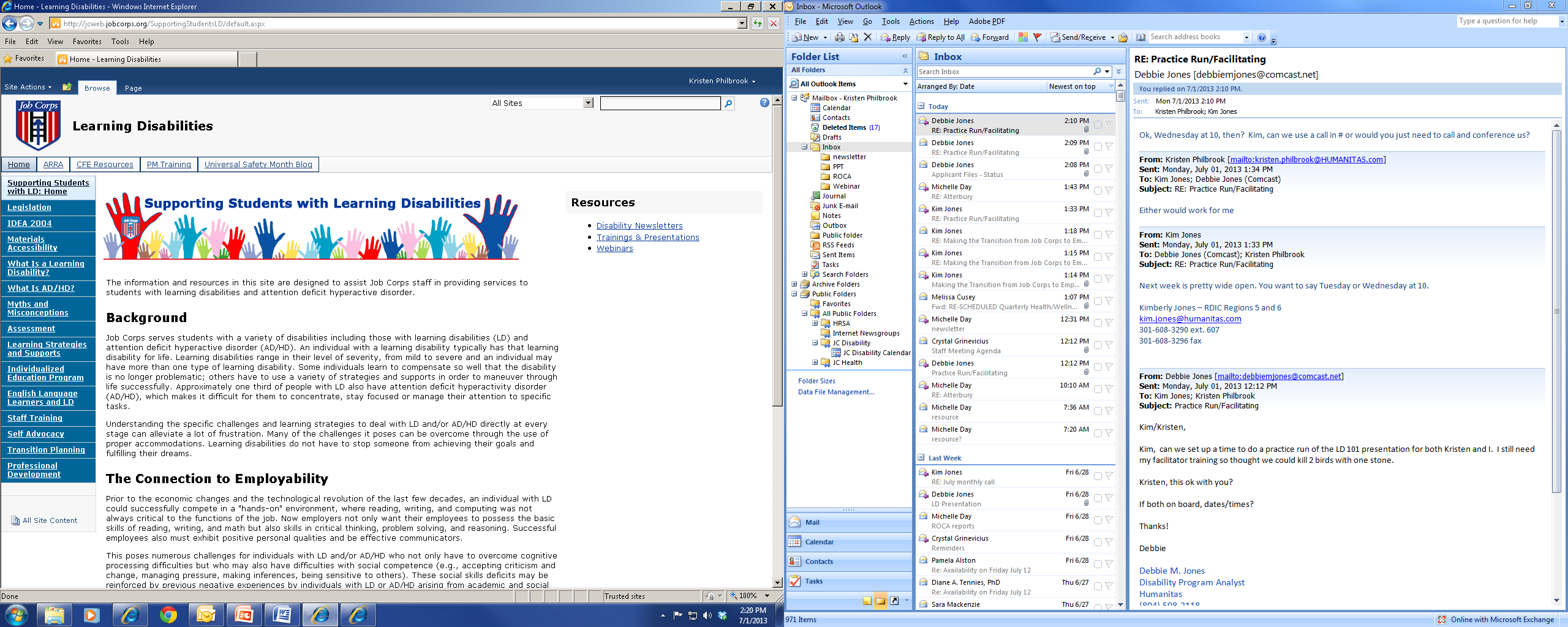 Job Corps Learning Disabilities Websitehttps://supportservices.jobcorps.gov/disability/Pages/default.aspx
[Speaker Notes: The LD website is located within the JC Community website portal and includes detailed information about all of those specific LDs we discussed and more.  It also includes possible strategies and supports.]
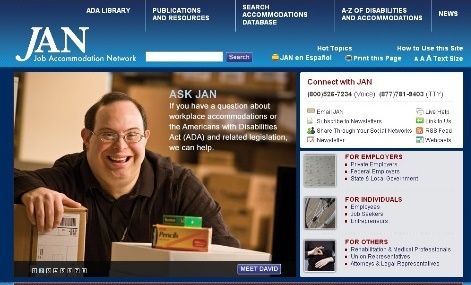 Job Accommodation Networkhttp://askjan.org
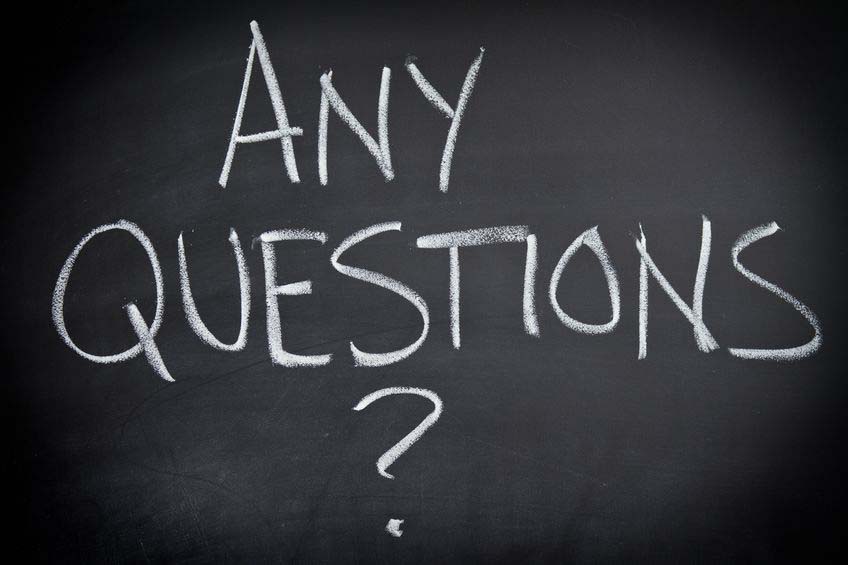 Thank you for attending!